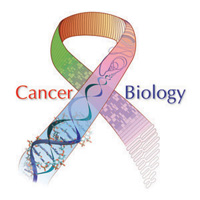 BPTF role in PI3K-AKT pathway in breast cancer
Michael Livingston
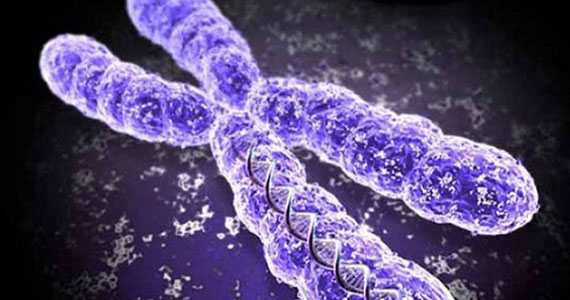 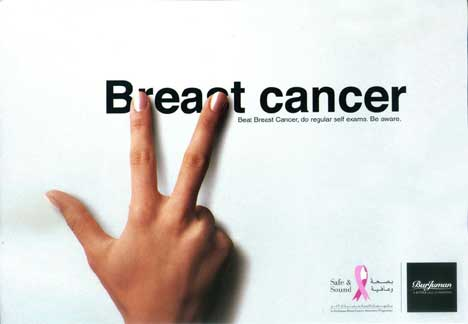 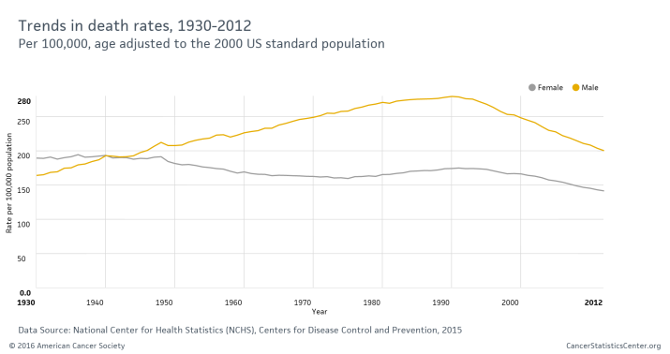 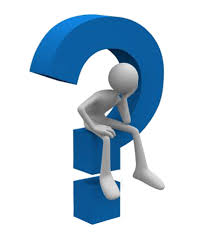 What is Cancer?
Normal cells acquiring tumor promoting traits
uncontrolled cell growth 
avoiding detection by the immune system
overriding DNA damage checkpoints

Dysregulated Gene Expression 
Nucleosome Remodeling complexes 
ATP-dependent
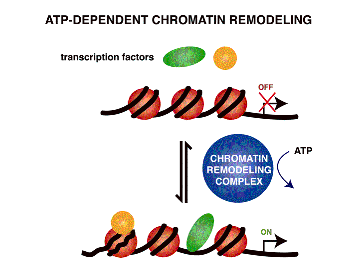 Nucleosome Remodeling Factor (NURF)
Largest subunit: Bromodomain PHD finger transcription factor (BPTF)
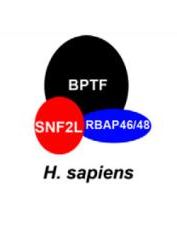 Functional role in tumor progression is incompletely understood
[Speaker Notes: Part of the ISWI family]
PI3K-AKT Pathway
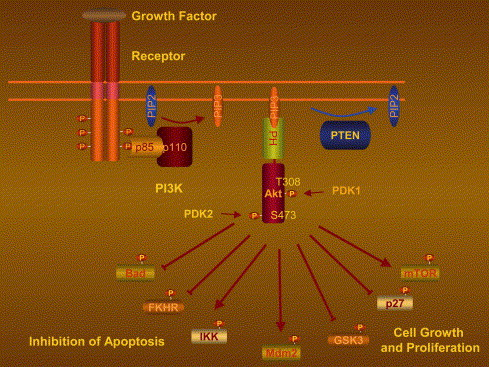 Regulates many normal cellular processes
 proliferation, survival, and growth.
Processes that are critical for tumor growth
Previous Studies
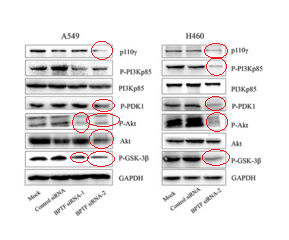 Dai et al (2015) examined the effects of BPTF on lung cancer cell lines

Reported that BPTF regulates PI3K-AKT signaling pathway in lung cancer (Fig).
Experiment Overview
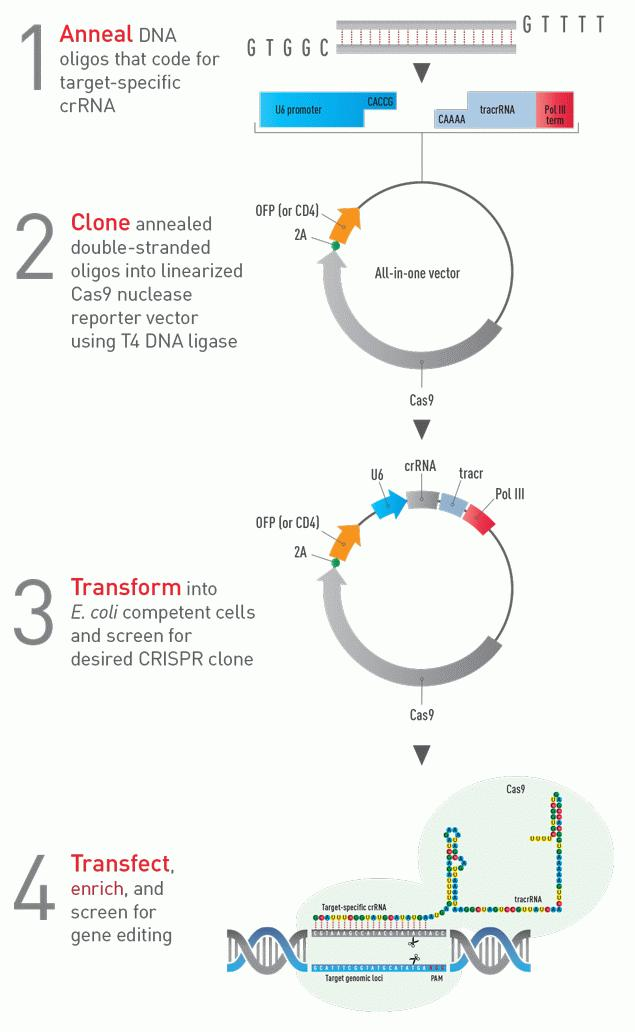 CRISPR/Cas9 knockout BPTF gene & Overexpress BPTF 
Transfect cell lines
Western Blot
CRISPR/Cas9 - gRNA
Used to knockout BPTF gene
Screen E.coli
Target sequence:
“AGAGGAGGACATGGTCTCCGAGG”
-Recombinants are white

-Non-recombinants are blue
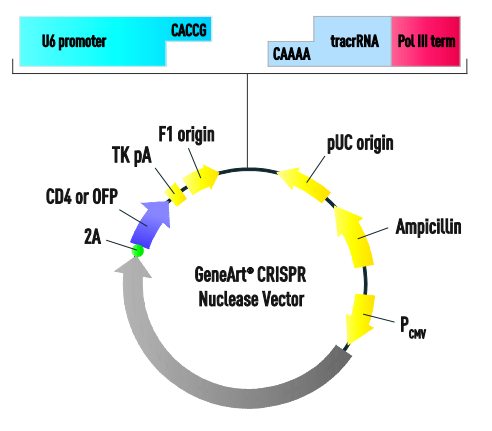 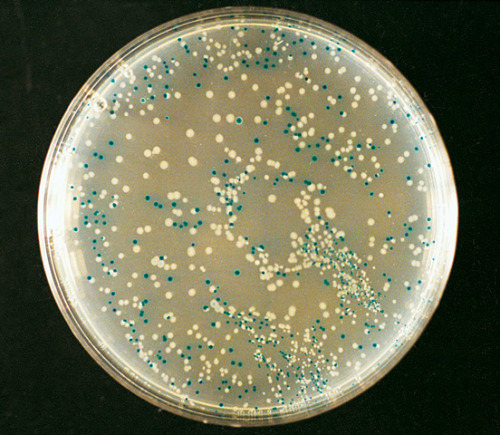 Electroporate vector into E.coli
Transfect Cell Lines
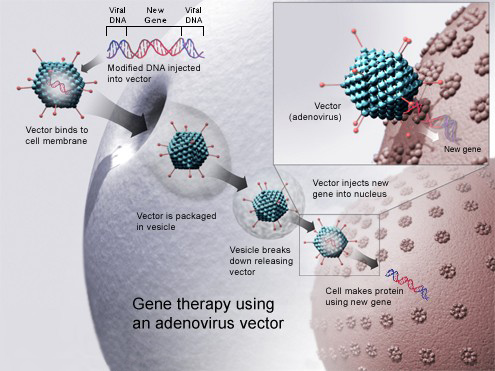 Packaged adenovirus transfection
Both overexpression (facilitated by CMVp)  & knockout
Western Blot
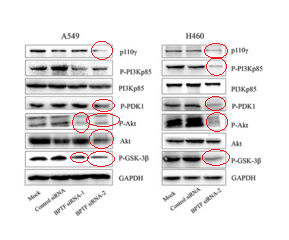 Secondary
Detection
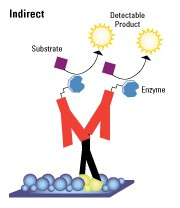 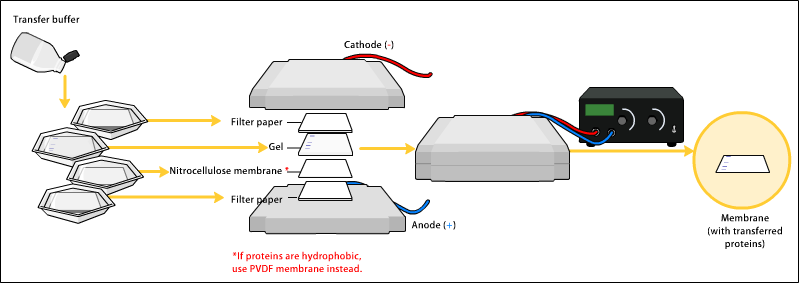 Will knockdown of BPTF decrease expression of proteins related to PI3K-AKT pathway in breast cancer cell lines?
BPTF predicted a poor prognosis in lung adenocarcinoma
Western blot of p-AKT and other cancerous pathways
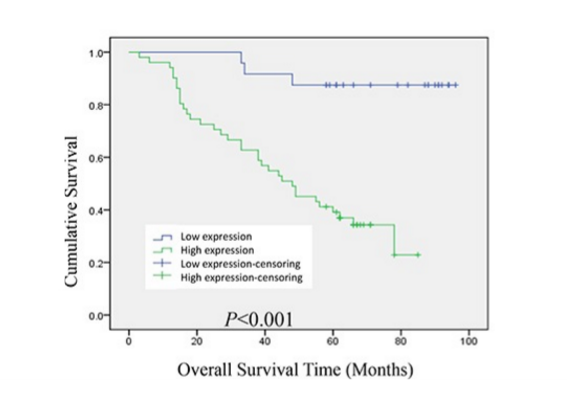 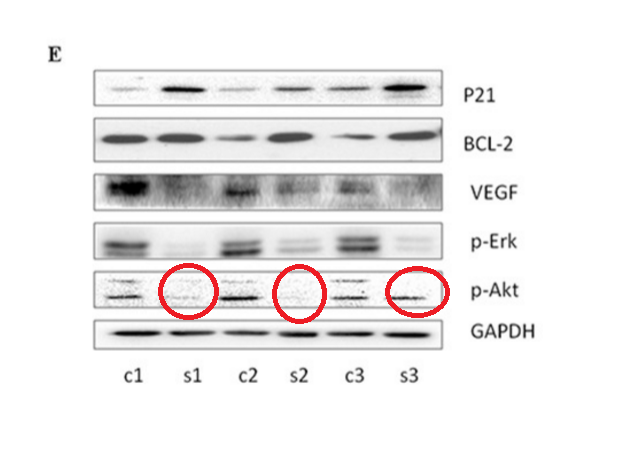 c= control
s= shRNA BPTF
Questions or Comments
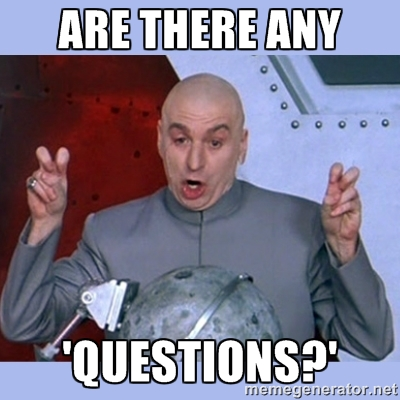 References
Tessa G. Montague; Jose M. Cruz; James A. Gagnon; George M. Church; Eivind Valen. (2014). CHOPCHOP: a CRISPR/Cas9 and TALEN web tool for genome editing. Nucleic Acids Res. 42. W401-W407 
"GeneArt CRISPR Products and Services." Thermo Fisher Scientific. N.p., n.d. Web. 30 Apr. 2016.
Luo, Ji, Brendan D. Manning, and Lewis C. Cantley. "Targeting the PI3K-Akt pathway in human cancer: rationale and promise." Cancer cell 4.4 (2003): 257-262.
Vos, Pieter, et al. "AFLP: a new technique for DNA fingerprinting." Nucleic acids research 23.21 (1995): 4407-4414.
Liu, B., Yip, R. K., & Zhou, Z. (2012). Chromatin Remodeling, DNA Damage Repair and Aging. Current Genomics, 13(7), 533–547. http://doi.org/10.2174/138920212803251373
Raab, J. R., Resnick, S., & Magnuson, T. (2015). Genome-Wide Transcriptional Regulation Mediated by Biochemically Distinct SWI/SNF Complexes. PLoS Genet, 11(12), e1005748.
-Kim, K. H., Kim, W., Howard, T. P., Vazquez, F., Tsherniak, A., Wu, J. N., ... & Orkin, S. H. (2015). SWI/SNF-mutant cancers depend on catalytic and non-catalytic activity of EZH2. Nature medicine, 21(12), 1491-1496.
https://upload.wikimedia.org/wikipedia/commons/3/3d/Gene_therapy.jpg